שקופית זו היא חובה
עליכם להתקין את הפונט Varela Round לפני תחילת העבודה.
אם ברצונכם לצפות בהנחיות להתקנת פונט Varela Round, תוכלו לעשות זאת בקלות. 
צפו בסרטון הבא: 
https://www.youtube.com/watch?v=NN9IgGTwbF0&feature=youtu.be
מערכת שידורים לאומית
קישור להורדת הפונט(אשרו את הודעת האבטחה)
מגילת רות
תנ"ך לשכבה ח' ושכבה י'
שם המורה: אביבית סיינר
פרטו בשקופית זו את נושאי הלימוד של השיעור
מה נלמד היום ?
"אשת חיל" ו"איש חיל" - מה יש באנשים האלה?
רות פרק ג'
הגיע זמן לפעול
א וַתֹּאמֶר לָהּ נָעֳמִי חֲמוֹתָהּ בִּתִּי הֲלֹא אֲבַקֶּשׁ-לָךְ מָנוֹחַ אֲשֶׁר יִיטַב-לָךְ: ב וְעַתָּה הֲלֹא בֹעַז מֹדַעְתָּנוּ אֲשֶׁר הָיִית אֶת-נַעֲרוֹתָיו הִנֵּה-הוּא זֹרֶה אֶת-גֹּרֶן הַשְּׂעֹרִים הַלָּיְלָה: ג וְרָחַצְתְּ וָסַכְתְּ וְשַׂמְתְּ שִׂמְלֹתַיִךְ עָלַיִךְ וְיָרַדְתְּ הַגֹּרֶן אַל-תִּוָּדְעִי לָאִישׁ עַד כַּלֹּתוֹ לֶאֱכֹל וְלִשְׁתּוֹת: ד וִיהִי בְשָׁכְבוֹ וְיָדַעְתְּ אֶת-הַמָּקוֹם אֲשֶׁר יִשְׁכַּב-שָׁם וּבָאת וְגִלִּית מַרְגְּלֹתָיו וְשָׁכָבְתְּ וְהוּא יַגִּיד לָךְ אֵת אֲשֶׁר תַּעֲשִׂין: ה וַתֹּאמֶר אֵלֶיהָ כֹּל אֲשֶׁר-תֹּאמְרִי אֵלַי אֶעֱשֶׂה: ו וַתֵּרֶד הַגֹּרֶן וַתַּעַש כְּכֹל אֲשֶׁר- צִוַּתָּה חֲמוֹתָהּ:
"מי את"?
ז וַיֹּאכַל בֹּעַז וַיֵּשְׁתְּ וַיִּיטַב לִבּוֹ וַיָּבֹא לִשְׁכַּב בִּקְצֵה הָעֲרֵמָה וַתָּבֹא בַלָּט וַתְּגַל מַרְגְּלֹתָיו וַתִּשְׁכָּב: ח וַיְהִי בַּחֲצִי הַלַּיְלָה וַיֶּחֱרַד הָאִישׁ וַיִּלָּפֵת וְהִנֵּה אִשָּׁה שֹׁכֶבֶת מַרְגְּלֹתָיו: ט וַיֹּאמֶר מִי-אָתְּ וַתֹּאמֶר אָנֹכִי רוּת אֲמָתֶךָ וּפָרַשְׂתָּ כְנָפֶךָ עַל-אֲמָתְךָ כִּי גֹאֵל אָתָּה: י וַיֹּאמֶר בְּרוּכָה אַתְּ לַיהֹוָה בִּתִּי הֵיטַבְתְּ חַסְדֵּךְ הָאַחֲרוֹן מִן-הָרִאשׁוֹן 
לְבִלְתִּי-לֶכֶת אַחֲרֵי הַבַּחוּרִים אִם-דַּל וְאִם-עָשִׁיר:
"אשת חיל"
יא וְעַתָּה בִּתִּי אַל-תִּירְאִי כֹּל אֲשֶׁר-תֹּאמְרִי אֶעֱשֶׂה-לָּךְכִּי יוֹדֵעַ כָּל-שַׁעַר עַמִּי כִּי אֵשֶׁת חַיִל אָתְּ: יב וְעַתָּה כִּי אָמְנָם כִּי גֹאֵל אָנֹכִי וְגַם יֵשׁ גֹּאֵל קָרוֹב מִמֶּנִּי: יג לִינִי הַלַּיְלָה וְהָיָה בַבֹּקֶר אִם-יִגְאָלֵךְ טוֹב יִגְאָל  וְאִם-לֹא יַחְפֹּץ לְגָאֳלֵךְ וּגְאַלְתִּיךְ אָנֹכִי חַי-יְהֹוָה שִׁכְבִי עַד-הַבֹּקֶר: יד וַתִּשְׁכַּב מַרְגְּלוֹתָיו עַד-הַבֹּקֶר וַתָּקָם בְּטֶרֶם יַכִּיר אִישׁ אֶת-רֵעֵהוּ וַיֹּאמֶר אַל-יִוָּדַע כִּי-בָאָה הָאִשָּׁה הַגֹּרֶן:
טו וַיֹּאמֶר הָבִי הַמִּטְפַּחַת אֲשֶׁר-עָלַיִךְ וְאֶחֳזִי-בָהּ וַתֹּאחֶז בָּהּ וַיָּמָד שֵׁשׁ-שְׂעֹרִים וַיָּשֶׁת עָלֶיהָ וַיָּבֹא הָעִיר:
רמברנדט ואן ריין 1669-1606
"מי את"?
טז וַתָּבוֹא אֶל-חֲמוֹתָהּ וַתֹּאמֶר מִי-אַתְּ בִּתִּי וַתַּגֶּד-לָהּ אֵת כָּל-אֲשֶׁר עָשָׂה-לָהּ הָאִישׁ: יז וַתֹּאמֶר שֵׁשׁ-הַשְּׂעֹרִים הָאֵלֶּה נָתַן לִי כִּי אָמַר אֵלַי אַל-תָּבוֹאִי רֵיקָם אֶל-חֲמוֹתֵךְ: יח וַתֹּאמֶר שְׁבִי בִתִּי עַד אֲשֶׁר תֵּדְעִין אֵיךְ יִפֹּל דָּבָרכִּי לֹא יִשְׁקֹט הָאִישׁ כִּי אִם-כִּלָּה הַדָּבָר הַיּוֹם:
הפסקה
רות פרק ד'
"אנכי אגאל"
א וּבֹעַז עָלָה הַשַּׁעַר וַיֵּשֶׁב שָׁם וְהִנֵּה הַגּוֹאֵל עֹבֵר אֲשֶׁר דִּבֶּר-בֹּעַז וַיֹּאמֶר סוּרָה שְׁבָה-פֹּה פְּלֹנִי אַלְמֹנִי וַיָּסַר וַיֵּשֵׁב: ב וַיִּקַּח עֲשָׂרָה אֲנָשִׁים מִזִּקְנֵי הָעִיר וַיֹּאמֶר שְׁבוּ-פֹה וַיֵּשֵׁבוּ: ג וַיֹּאמֶר לַגֹּאֵל חֶלְקַת הַשָּׂדֶה אֲשֶׁר לְאָחִינוּ לֶאֱלִימֶלֶךְ מָכְרָה נָעֳמִי הַשָּׁבָה מִשְּׂדֵה מוֹאָב: ד וַאֲנִי אָמַרְתִּי אֶגְלֶה אָזְנְךָ לֵאמֹר קְנֵה  נֶגֶד הַיֹּשְׁבִים וְנֶגֶד זִקְנֵי עַמִּי אִם-תִּגְאַל גְּאָל וְאִם-לֹא יִגְאַל הַגִּידָה לִּי וְאֵדְעָה כִּי אֵין זוּלָתְךָ לִגְאוֹל וְאָנֹכִי אַחֲרֶיךָ וַיֹּאמֶר אָנֹכִי אֶגְאָל:
זרים? לא אצלי בבית!
ה וַיֹּאמֶר בֹּעַז בְּיוֹם-קְנוֹתְךָ הַשָּׂדֶה מִיַּד נָעֳמִי וּמֵאֵת רוּת הַמּוֹאֲבִיָּה אֵשֶׁת-הַמֵּת קָנִיתָ לְהָקִים שֵׁם-הַמֵּת עַל-נַחֲלָתוֹ: ו וַיֹּאמֶר הַגֹּאֵל לֹא אוּכַל לִגְאָל-לִי פֶּן-אַשְׁחִית אֶת-נַחֲלָתִי גְּאַל-לְךָ אַתָּה אֶת-גְּאֻלָּתִי כִּי לֹא-אוּכַל לִגְאוֹל:
"עדים אתם היום"
ז וְזֹאת- לְפָנִים בְּיִשְׂרָאֵל עַל-הַגְּאֻלָּה וְעַל-הַתְּמוּרָה לְקַיֵּם כָּל-דָּבָר שָׁלַף אִישׁ נַעֲלוֹ וְנָתַן לְרֵעֵהוּ וְזֹאת הַתְּעוּדָה בְּיִשְׂרָאֵל: ח וַיֹּאמֶר הַגֹּאֵל לְבֹעַז קְנֵה-לָךְ וַיִּשְׁלֹף נַעֲלוֹ: ט וַיֹּאמֶר- בֹּעַז לַזְּקֵנִים וְכָל-הָעָם עֵדִים אַתֶּם הַיּוֹם
 כִּי קָנִיתִי אֶת-כָּל-אֲשֶׁר לֶאֱלִימֶלֶךְ וְאֵת כָּל-אֲשֶׁר לְכִלְיוֹן וּמַחְלוֹן מִיַּד נָעֳמִי: י וְגַם אֶת-רוּת הַמֹּאֲבִיָּה- אֵשֶׁת מַחְלוֹן קָנִיתִי לִי לְאִשָּׁה לְהָקִים שֵׁם-הַמֵּת עַל-נַחֲלָתוֹ וְלֹא-יִכָּרֵת שֵׁם-הַמֵּת מֵעִם אֶחָיו וּמִשַּׁעַר מְקוֹמוֹ עֵדִים אַתֶּם הַיּוֹם:
רחל, לאה, תמר, רות...
יא וַיֹּאמְרוּ כָּל-הָעָם אֲשֶׁר-בַּשַּׁעַר וְהַזְּקֵנִים עֵדִים יִתֵּן- יְהֹוָה אֶת-הָאִשָּׁה הַבָּאָה אֶל-בֵּיתֶךָ כְּרָחֵל וּכְלֵאָה אֲשֶׁר בָּנוּ שְׁתֵּיהֶם אֶת-בֵּית יִשְׂרָאֵל וַעֲשֵׂה-חַיִל בְּאֶפְרָתָה וּקְרָא-שֵׁם בְּבֵית לָחֶם: יב וִיהִי בֵיתְךָ כְּבֵית פֶּרֶץ אֲשֶׁר-יָלְדָה תָמָר לִיהוּדָה מִן-הַזֶּרַע אֲשֶׁר יִתֵּן יְהֹוָה לְךָ מִן-הַנַּעֲרָה הַזֹּאת: יג וַיִּקַּח בֹּעַז אֶת-רוּת וַתְּהִי-לוֹ לְאִשָּׁה וַיָּבֹא אֵלֶיהָ וַיִּתֵּן יְהֹוָה לָהּ הֵרָיוֹן וַתֵּלֶד בֵּן: יד וַתֹּאמַרְנָה הַנָּשִׁים אֶל-נָעֳמִי בָּרוּךְ יְהֹוָה אֲשֶׁר לֹא הִשְׁבִּית לָךְ גֹּאֵל הַיּוֹם וְיִקָּרֵא שְׁמוֹ בְּיִשְׂרָאֵל: טו וְהָיָה לָךְ לְמֵשִׁיב נֶפֶשׁ וּלְכַלְכֵּל אֶת-שֵׂבָתֵךְ כִּי כַלָּתֵךְ אֲשֶׁר- אֲהֵבָתֶךְ יְלָדַתּוּ 
אֲשֶׁר-הִיא טוֹבָה לָךְ מִשִּׁבְעָה בָּנִים:
דוד מלך ישראל
טז וַתִּקַּח נָעֳמִי אֶת-הַיֶּלֶד וַתְּשִׁתֵהוּ בְחֵיקָהּ וַתְּהִי-לוֹ לְאֹמֶנֶת: יז וַתִּקְרֶ-אנָה- לוֹ הַשְּׁכֵנוֹת שֵׁם לֵאמֹר יֻלַּד-בֵּן לְנָעֳמִי וַתִּקְרֶאנָה שְׁמוֹ עוֹבֵד הוּא אֲבִי-יִשַׁי אֲבִי דָוִד: יח וְאֵלֶּה תּוֹלְדוֹת פָּרֶץ פֶּרֶץ הוֹלִיד אֶת-חֶצְרוֹן: יט וְחֶצְרוֹן הוֹלִיד אֶת-רָם וְרָם הוֹלִיד אֶת-עַמִּינָדָב: כ וְעַמִּינָדָב הוֹלִיד אֶת-נַחְשׁוֹן וְנַחְשׁוֹן הוֹלִיד אֶת-שַׂלְמָה: כא וְשַׂלְמוֹן הוֹלִיד אֶת-בֹּעַז וּבֹעַז הוֹלִיד אֶת-עוֹבֵד: כב וְעוֹבֵד הוֹלִיד אֶת-יִשָׁי וְיִשַׁי הוֹלִיד אֶת-דָּוִד:
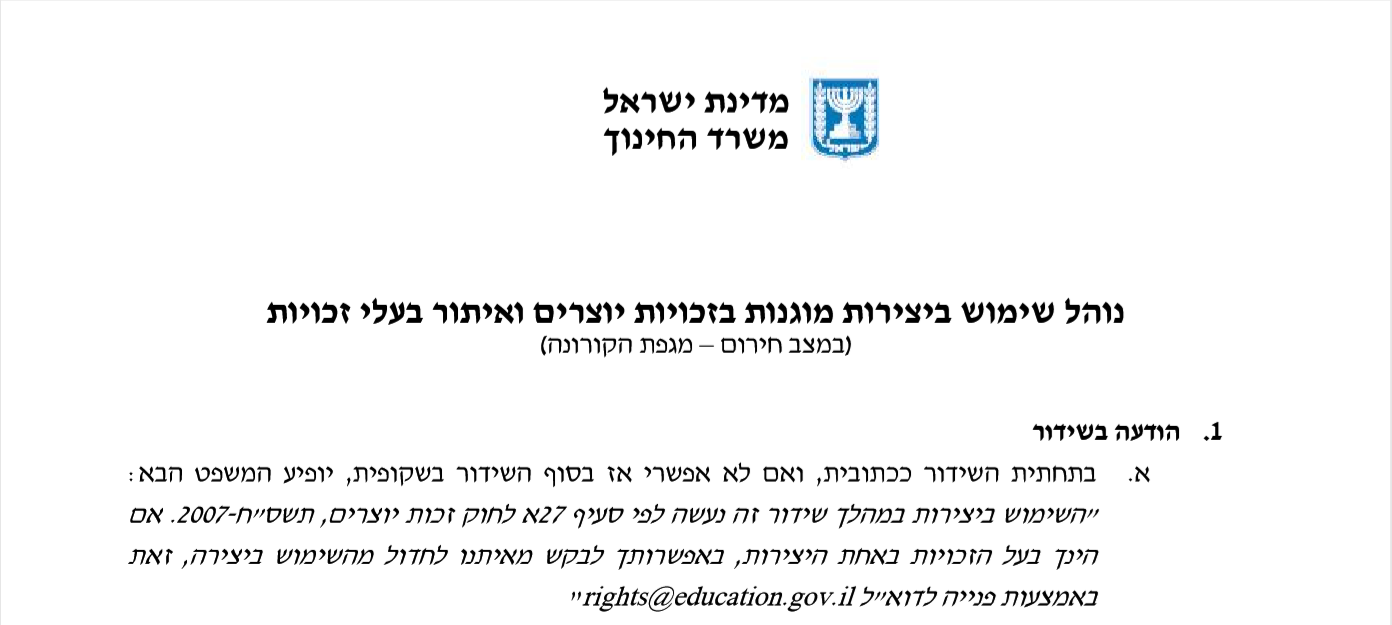 שקופית זו היא חובה
שימוש ביצירות מוגנות בזכויות יוצרים ואיתור בעלי זכויות
השימוש ביצירות במהלך שידור זה נעשה לפי סעיף 27א לחוק זכות יוצרים, תשס"ח-2007. אם הינך בעל הזכויות באחת היצירות, באפשרותך לבקש מאיתנו לחדול מהשימוש ביצירה, זאת באמצעות פנייה לדוא"ל rights@education.gov.il